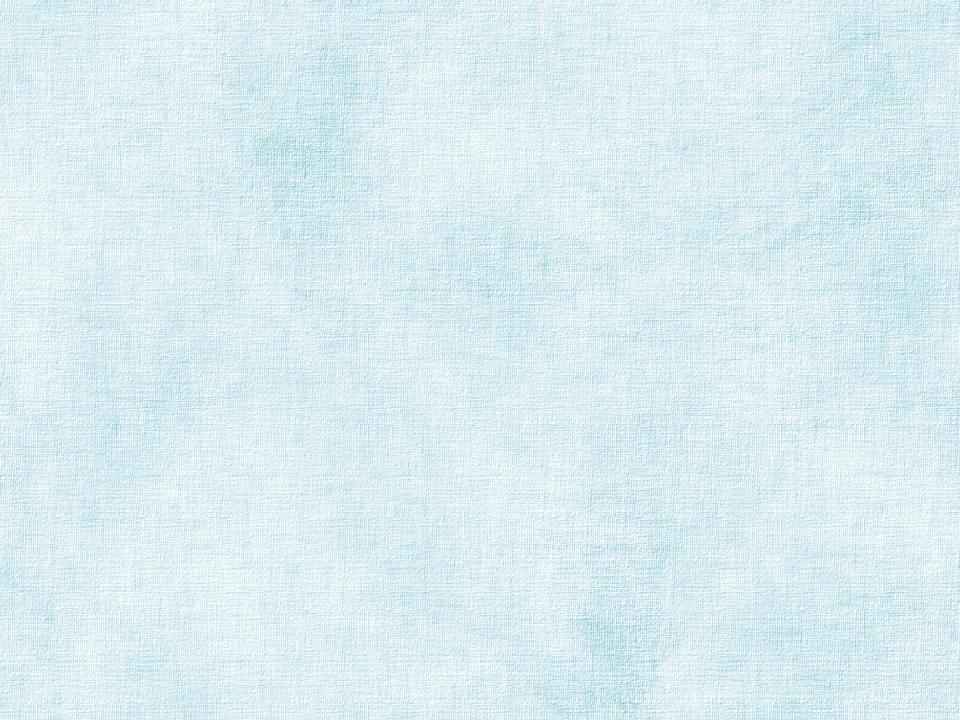 Презентация
«Играем - речь развиваем»
Использование дидактических игр в речевом развитии детей
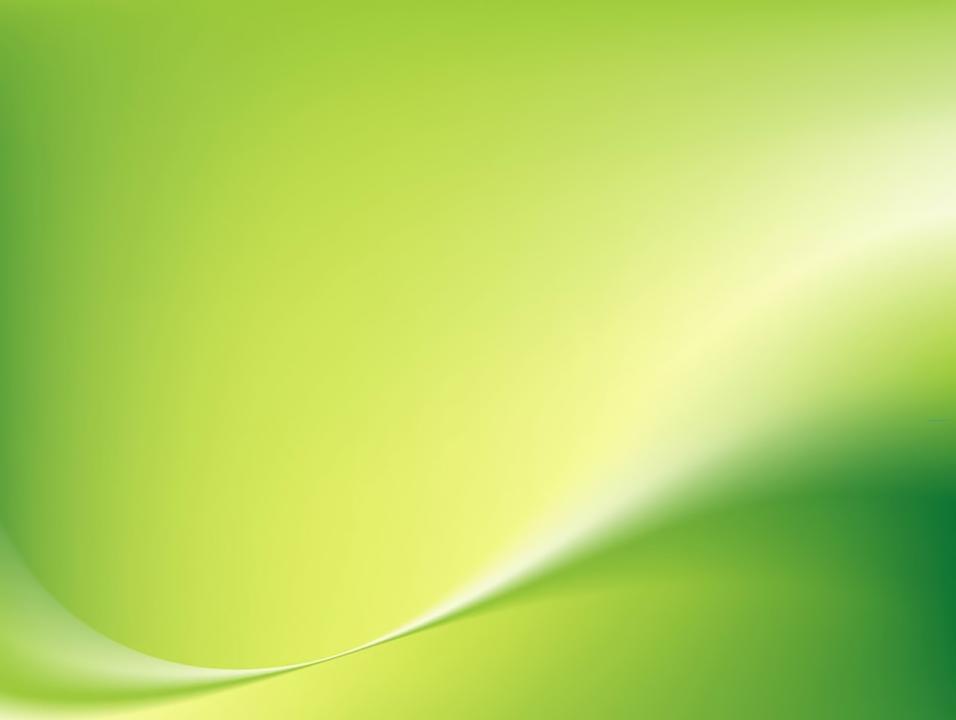 Отгадывание загадок совместно со словесной  игрой  «Какой? Какая?»
Кто зимой холодной 
Ходит злой, голодный?
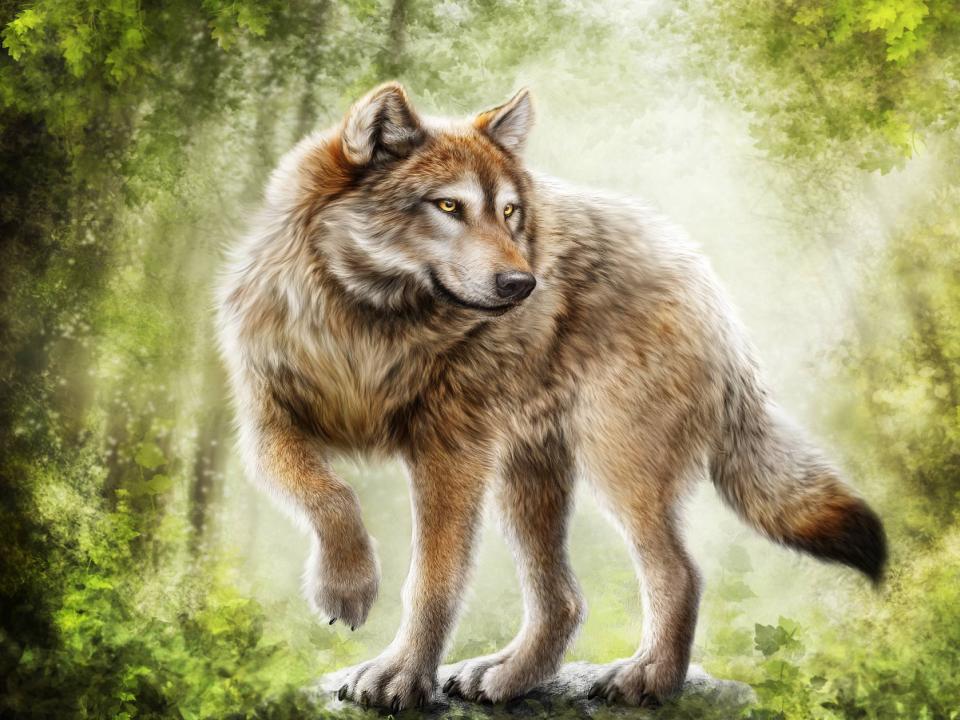 Волк (Какой?) - злой, голодный, серый, большой, лохматый…
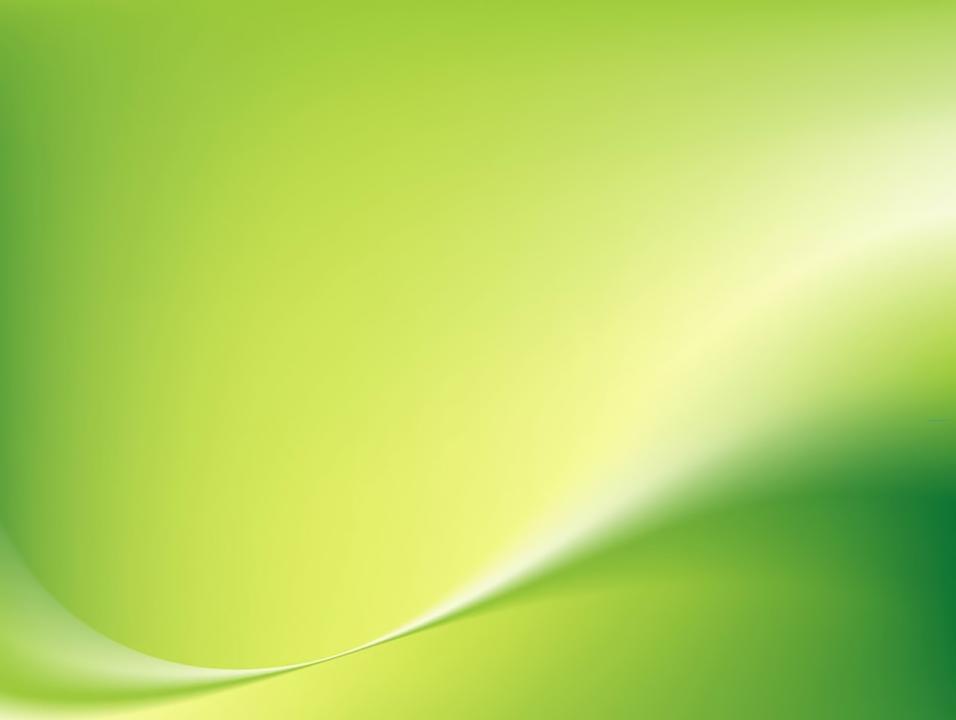 Проворная, запасливая, 
рыжая или серая.
Проворная, запасливая, рыжая или серая.  (
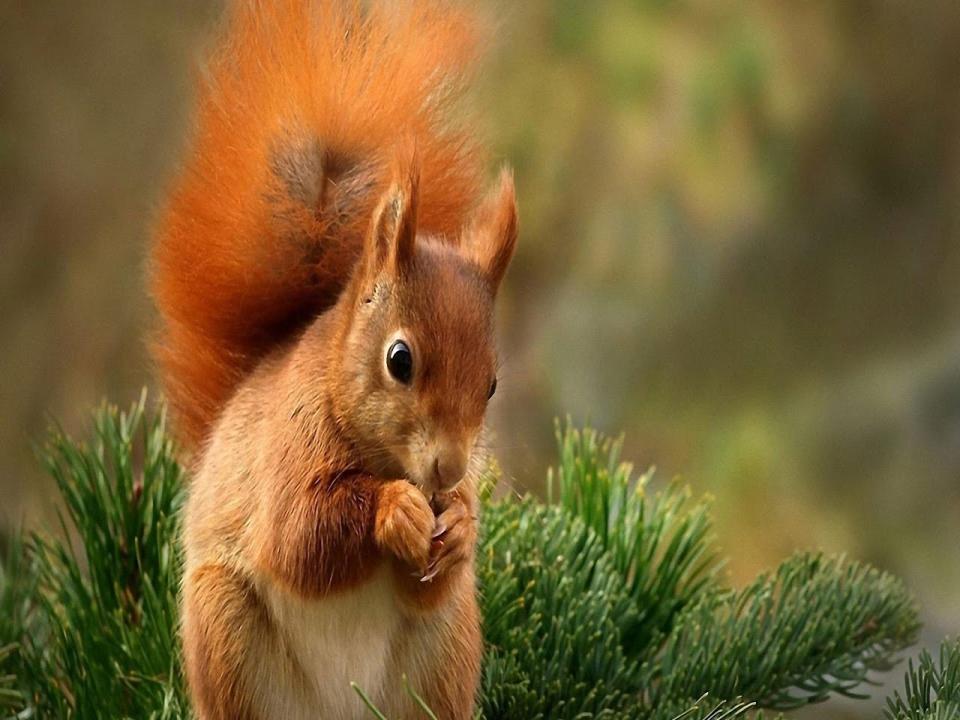 Белка (Какая?) - запасливая, юркая, рыжая, пушистая, проворная, прыгучая…
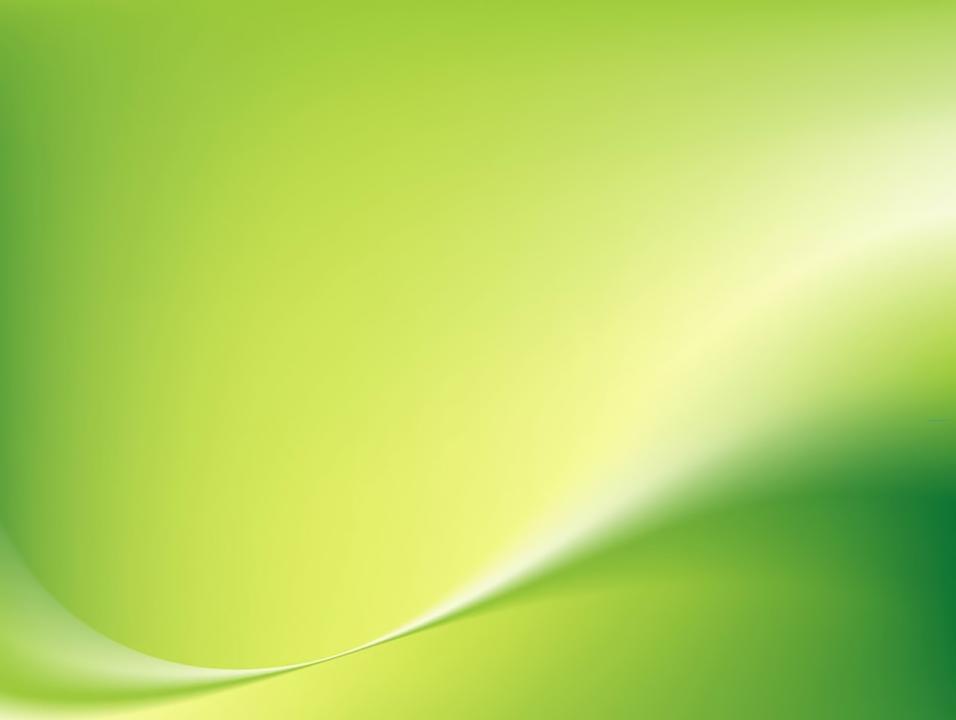 Хвост пушистый, 
Мех золотистый, 
В лесу живет, 
В деревне кур крадет. (Лиса)
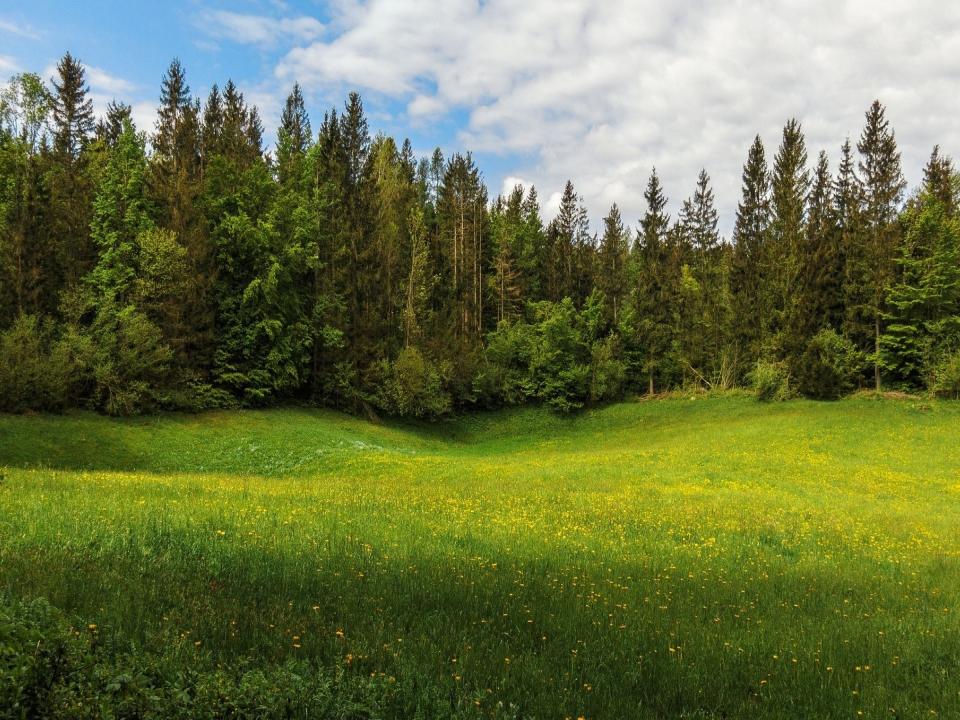 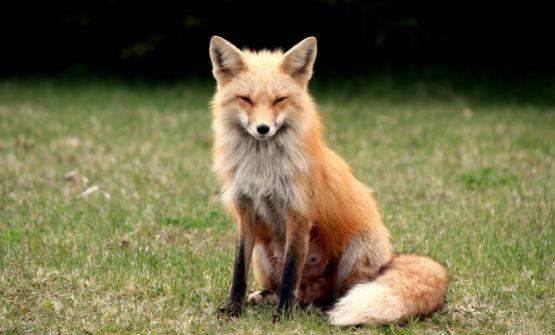 Лиса (Какая?) - хитрая, осторожная, рыжая, пушистая, ловкая…
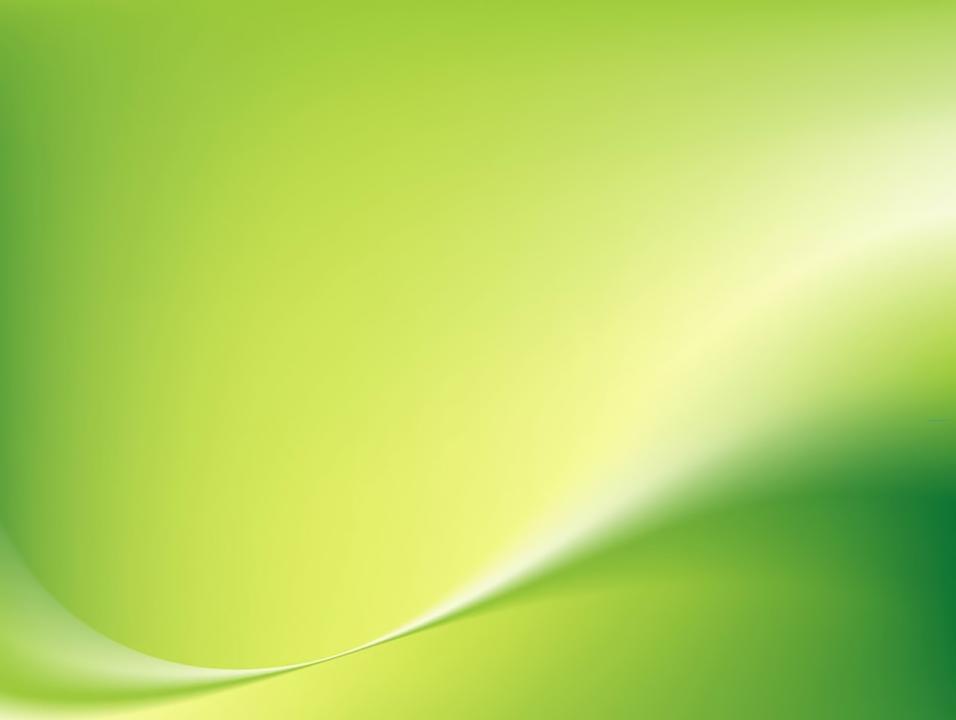 Что за зверь такой лесной,Встал как столбик под сосной?Кто стоит среди травы,Уши больше головы?
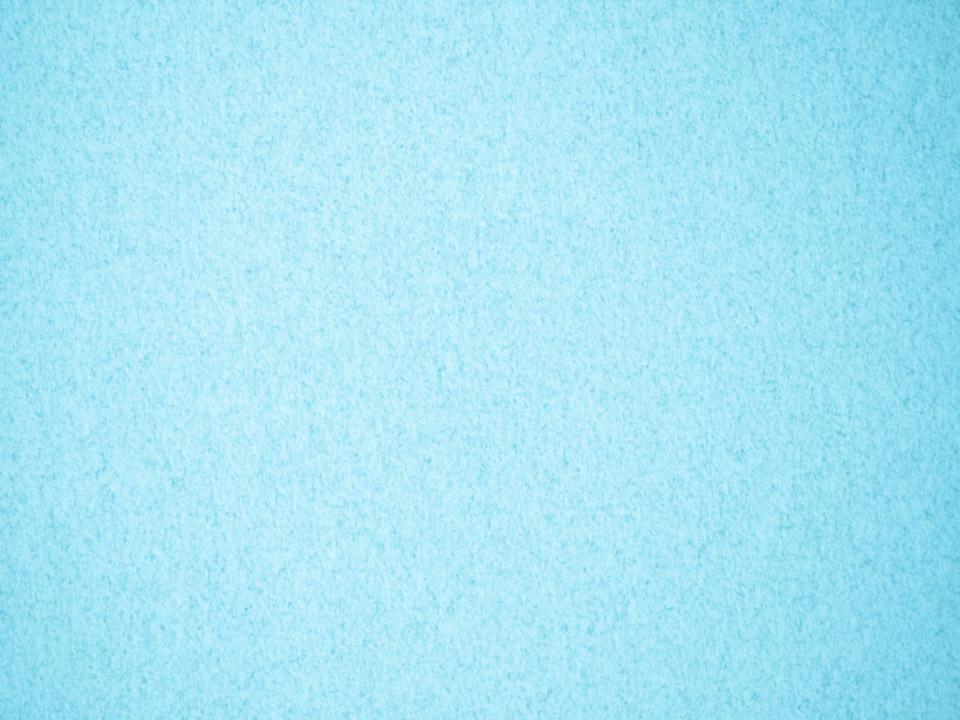 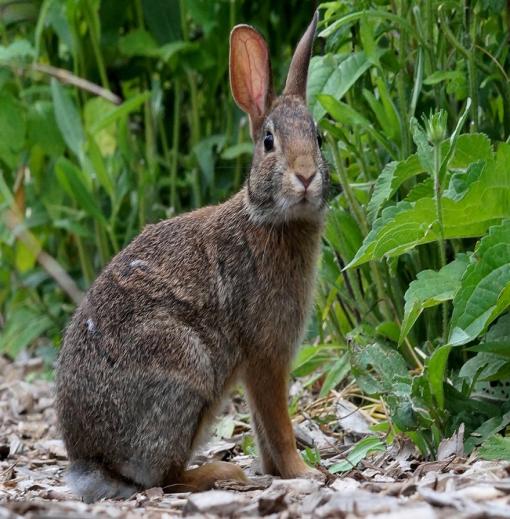 Составление загадки.
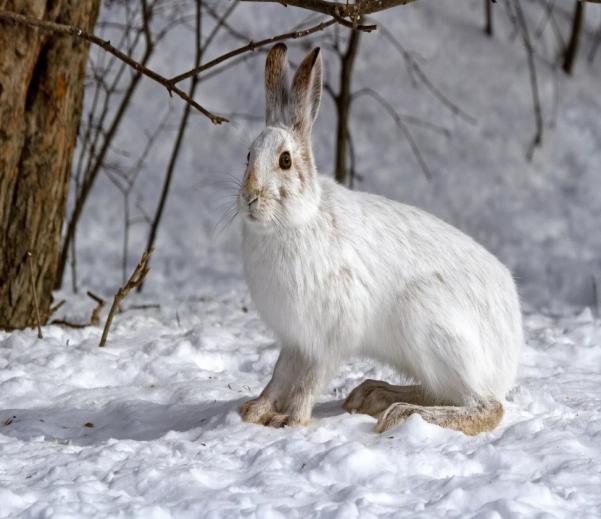 Летом серый, 
а зимой белый.
Заяц (Какой?) - трусливый, маленький, белый, пугливый, быстрый, косой…
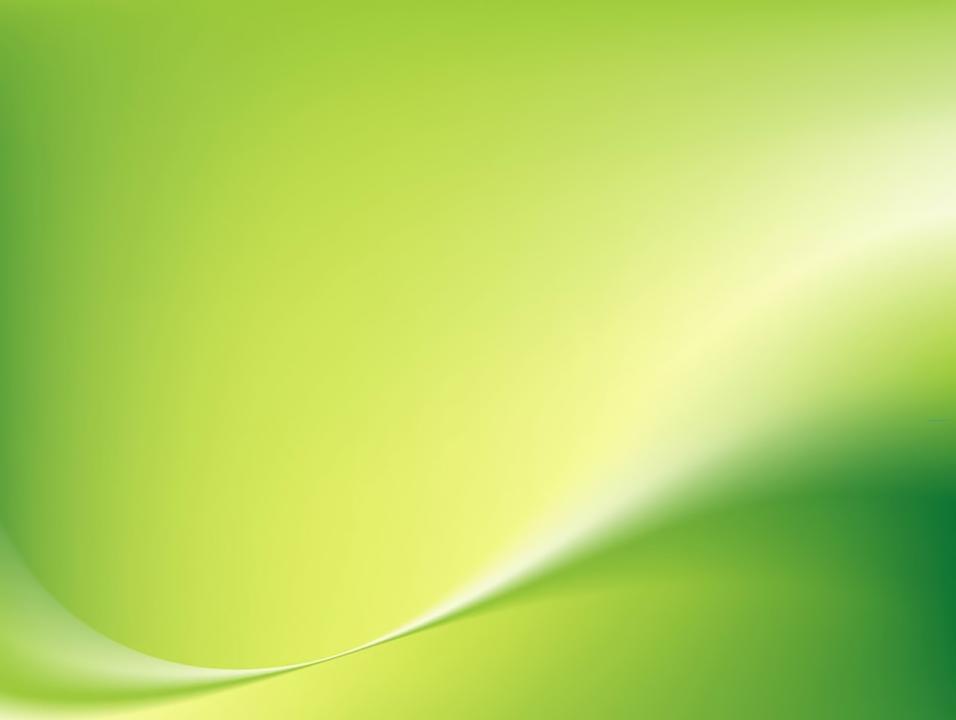 Составление описательного рассказа с использованием мнемотаблицы
Летом по лесу гуляет, Зимой в берлоге отдыхает.
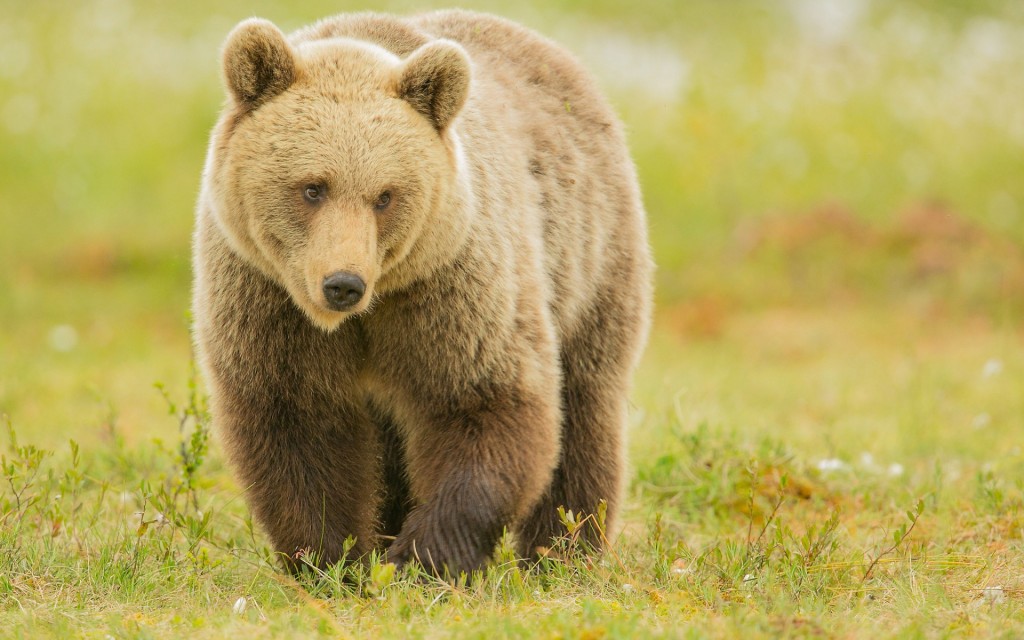 Медведь (Какой?) – большой, огромный, лохматый, косолапый, сильный, бурый...
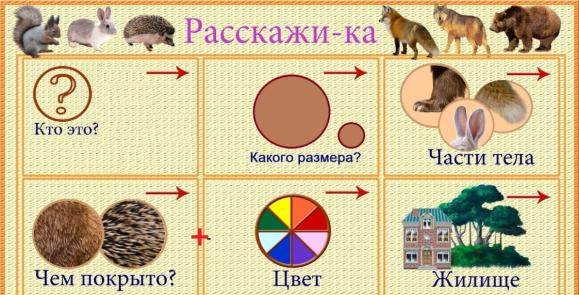 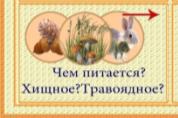 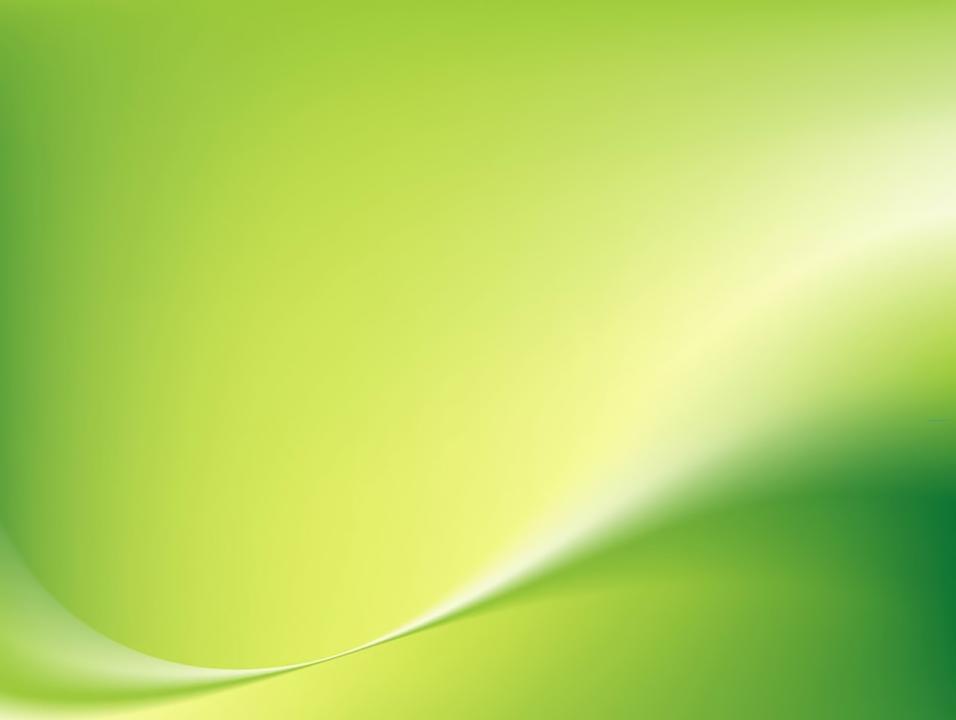 Что  любит есть медведь?
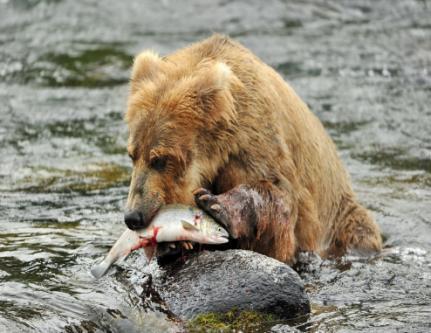 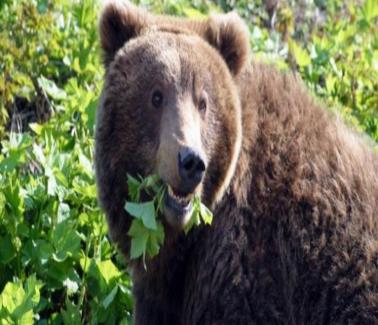 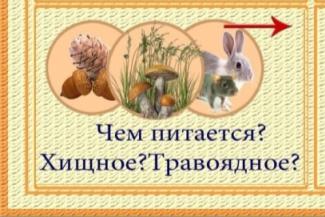 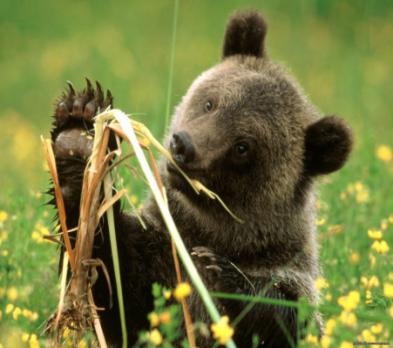 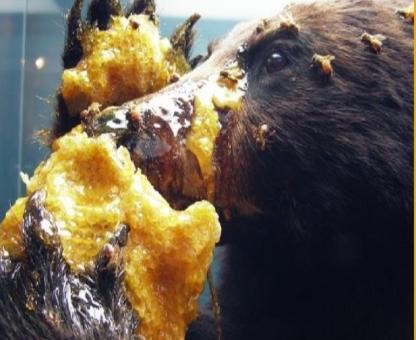 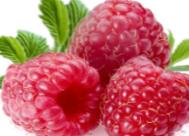 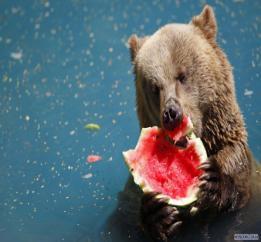 Чем питается медведь?  Ест рыбу, растения, ягоды, корни растений, дикий мед. Даже может полакомиться арбузом.
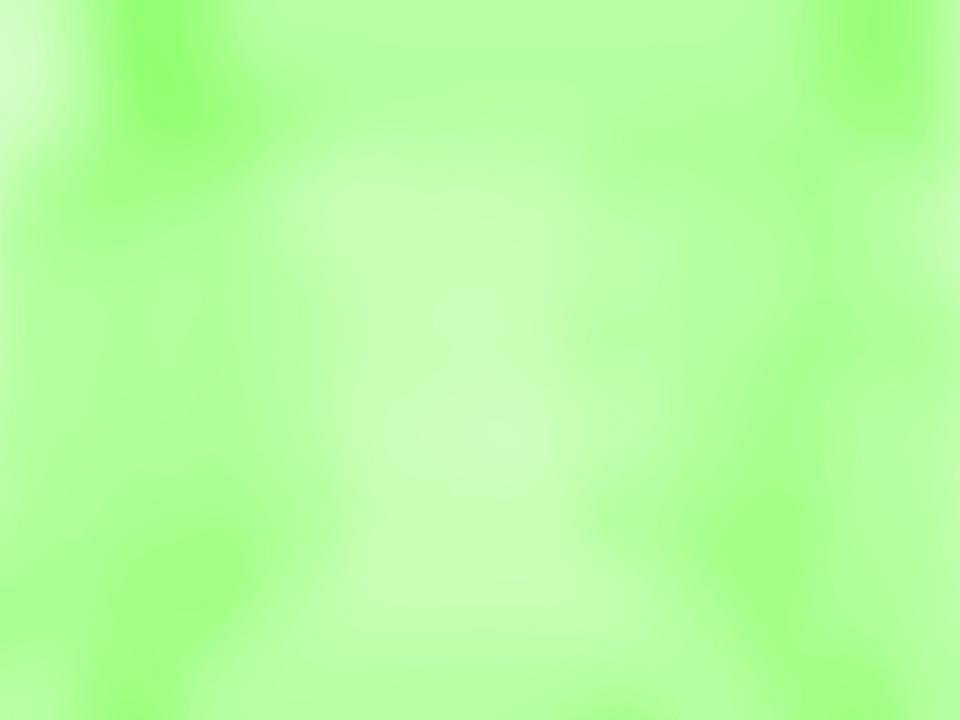 У лисы кто?
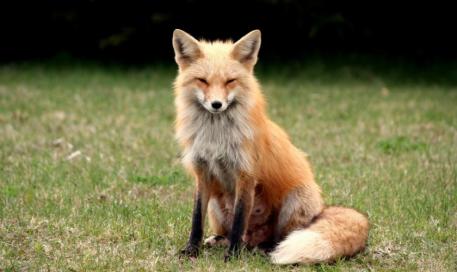 Много
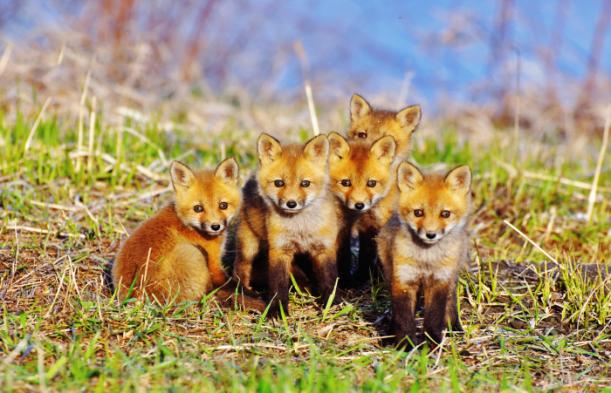 Один
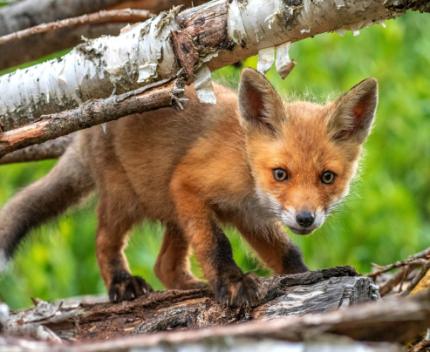 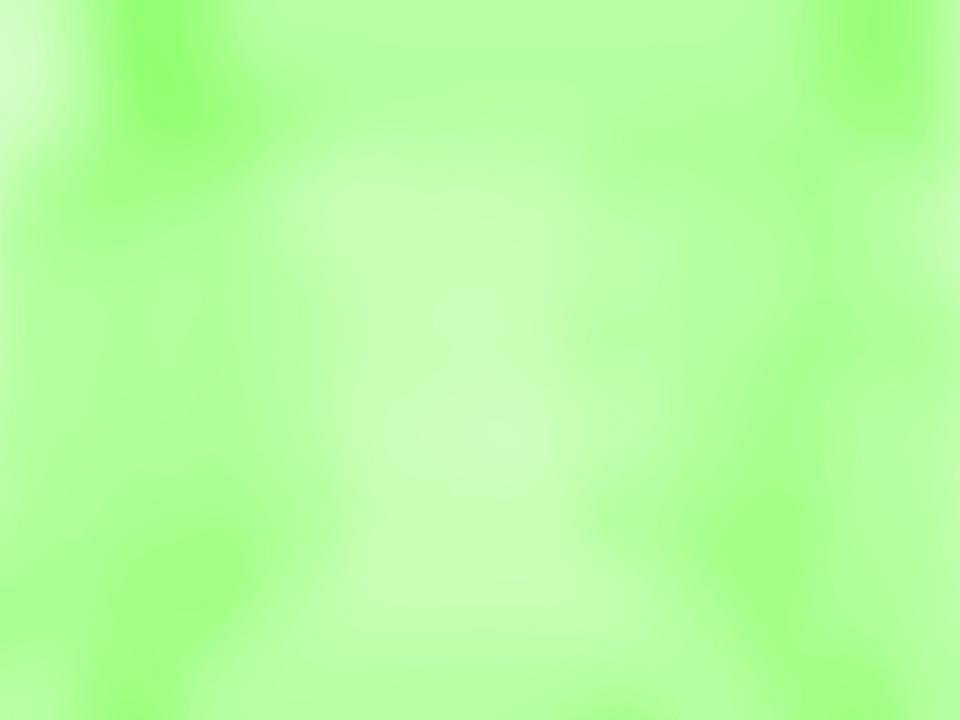 У медведя  кто?
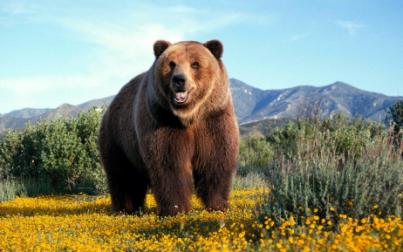 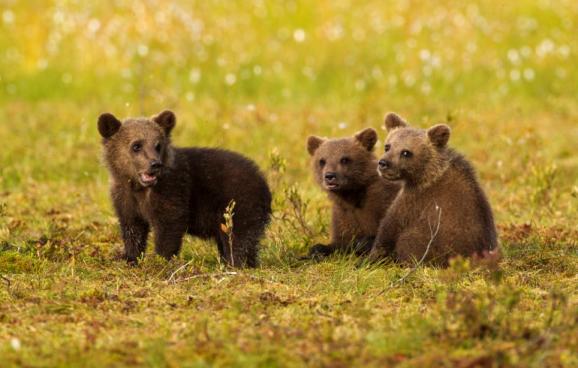 Много
Один
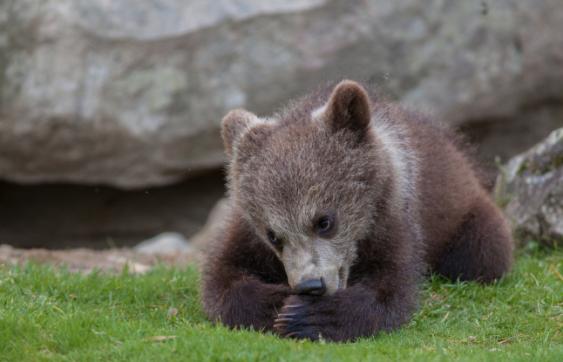 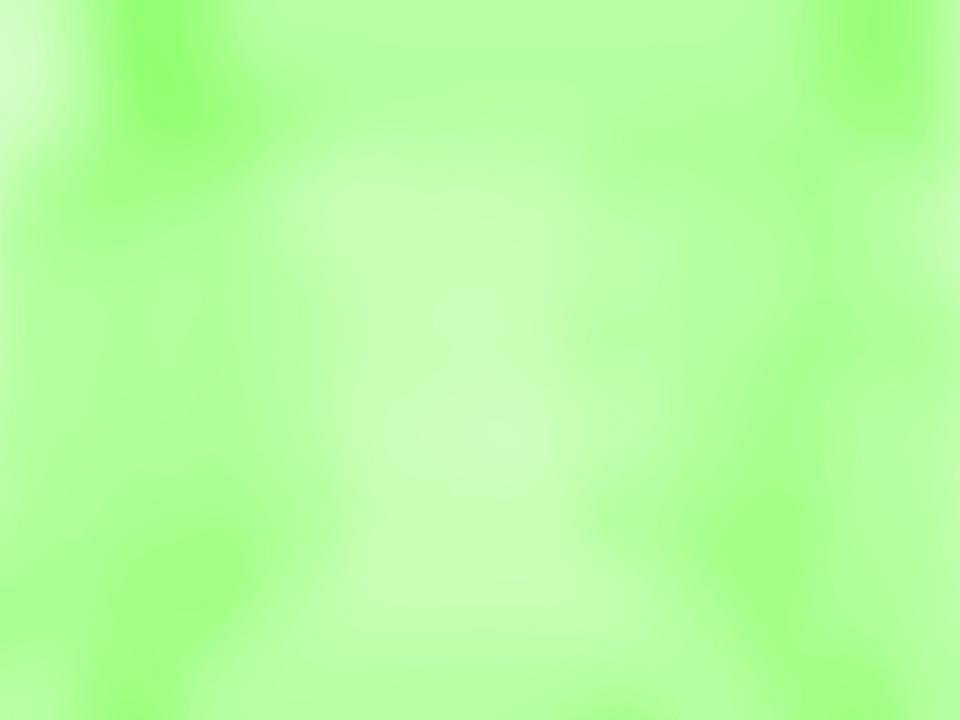 У зайца кто?
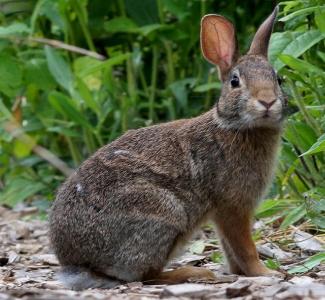 Много
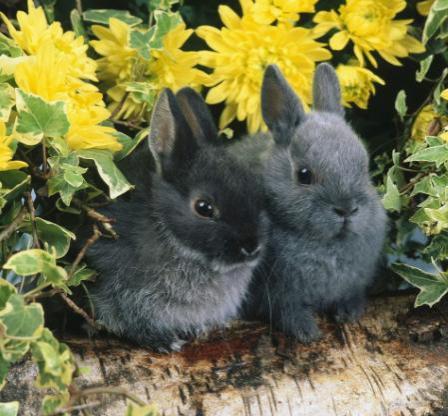 Один
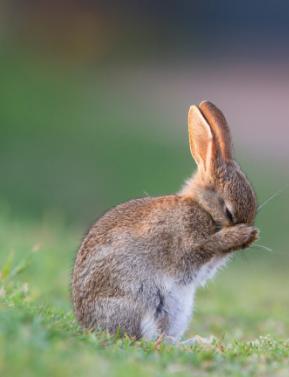 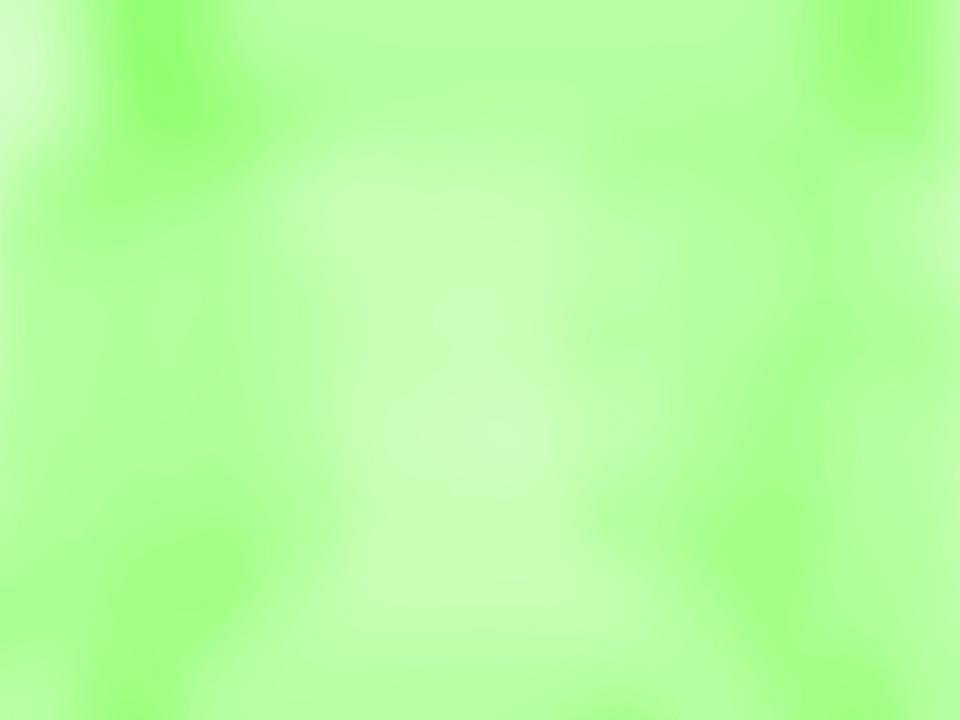 У волка кто?
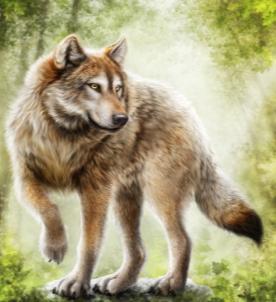 Много
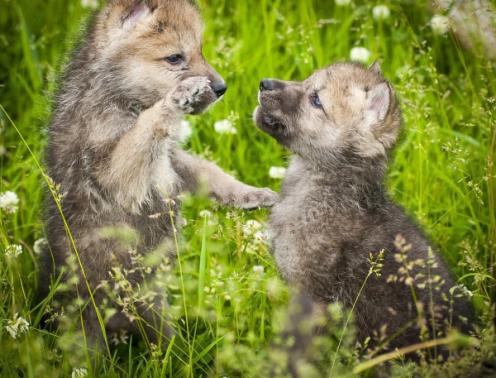 Один
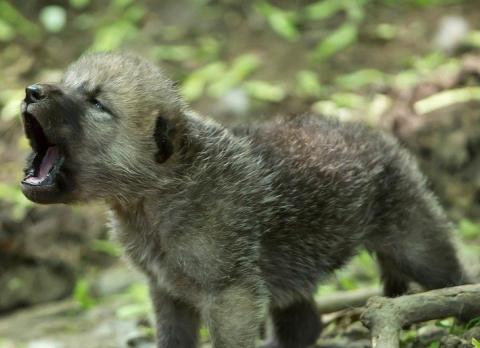